سعادة عميد الكلية رئيس الجلسة الأولي للملتقي العلمي للإرشاد الأكاديمي
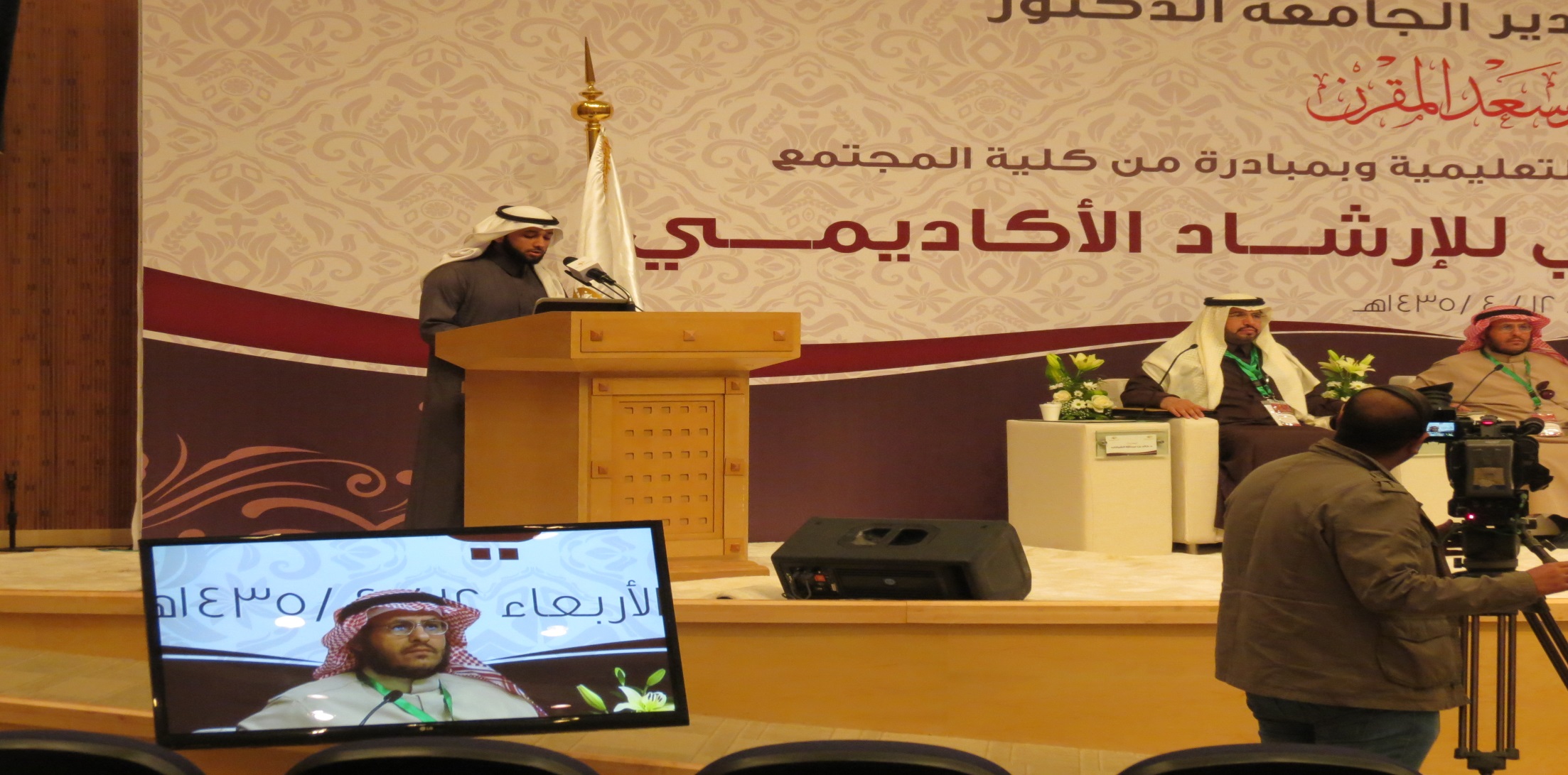 جامعة المجمعة - كلية المجتمع - النشرة المرئية - السنة الثانية - العدد (32)-التي تصدرها لجنة الأنشطة الطلابية
سعادة عميد الكلية رئيس الجلسة الأولي للملتقي العلمي للإرشاد الأكاديمي
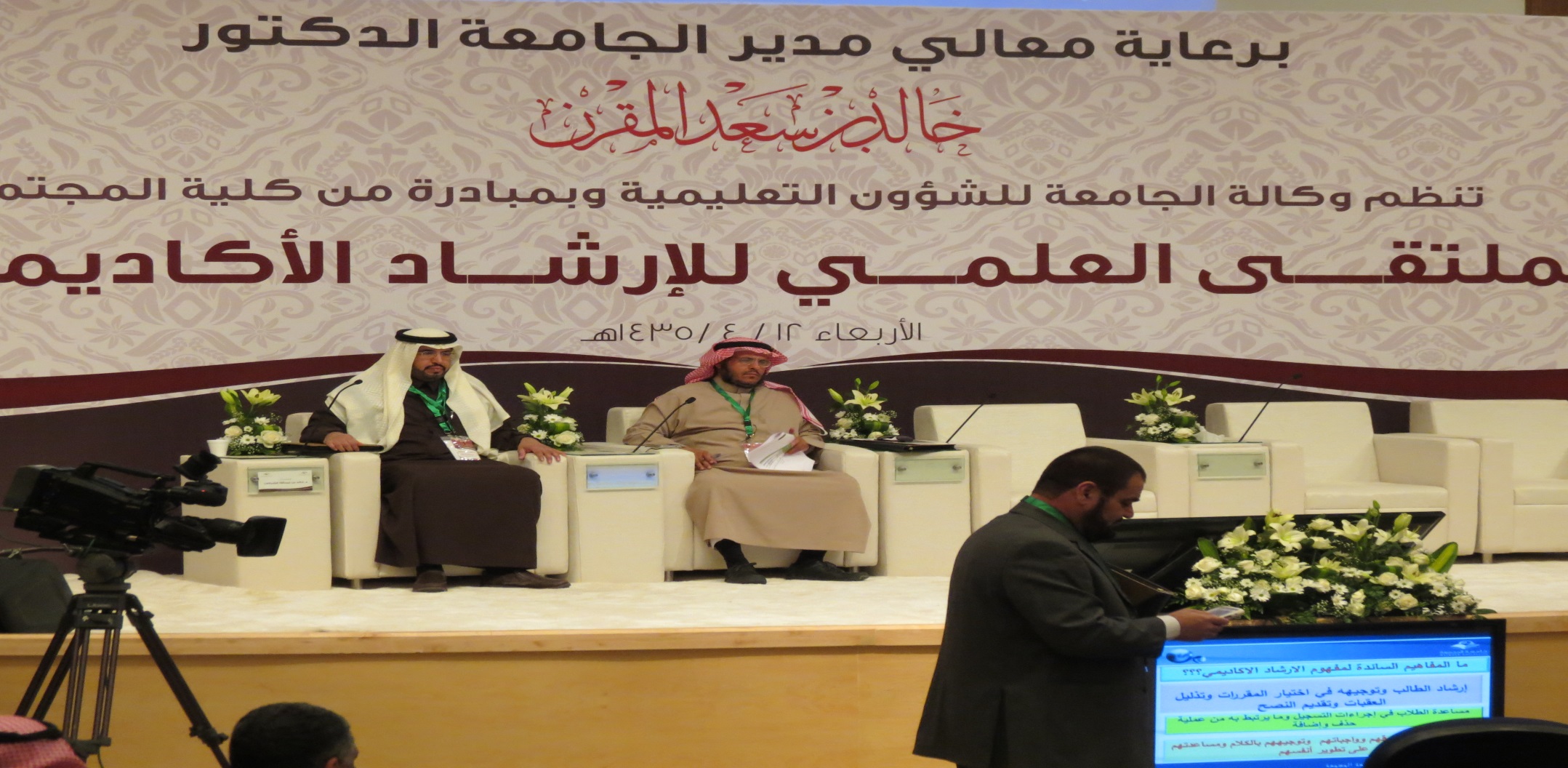 جامعة المجمعة - كلية المجتمع - النشرة المرئية - السنة الثانية - العدد (32)-التي تصدرها لجنة الأنشطة الطلابية
سعادة وكيل الكلية للدراسات العليا و البحث العلمي و مشاركة في تنظيم الملتقي العلمي للإرشاد الأكاديمي
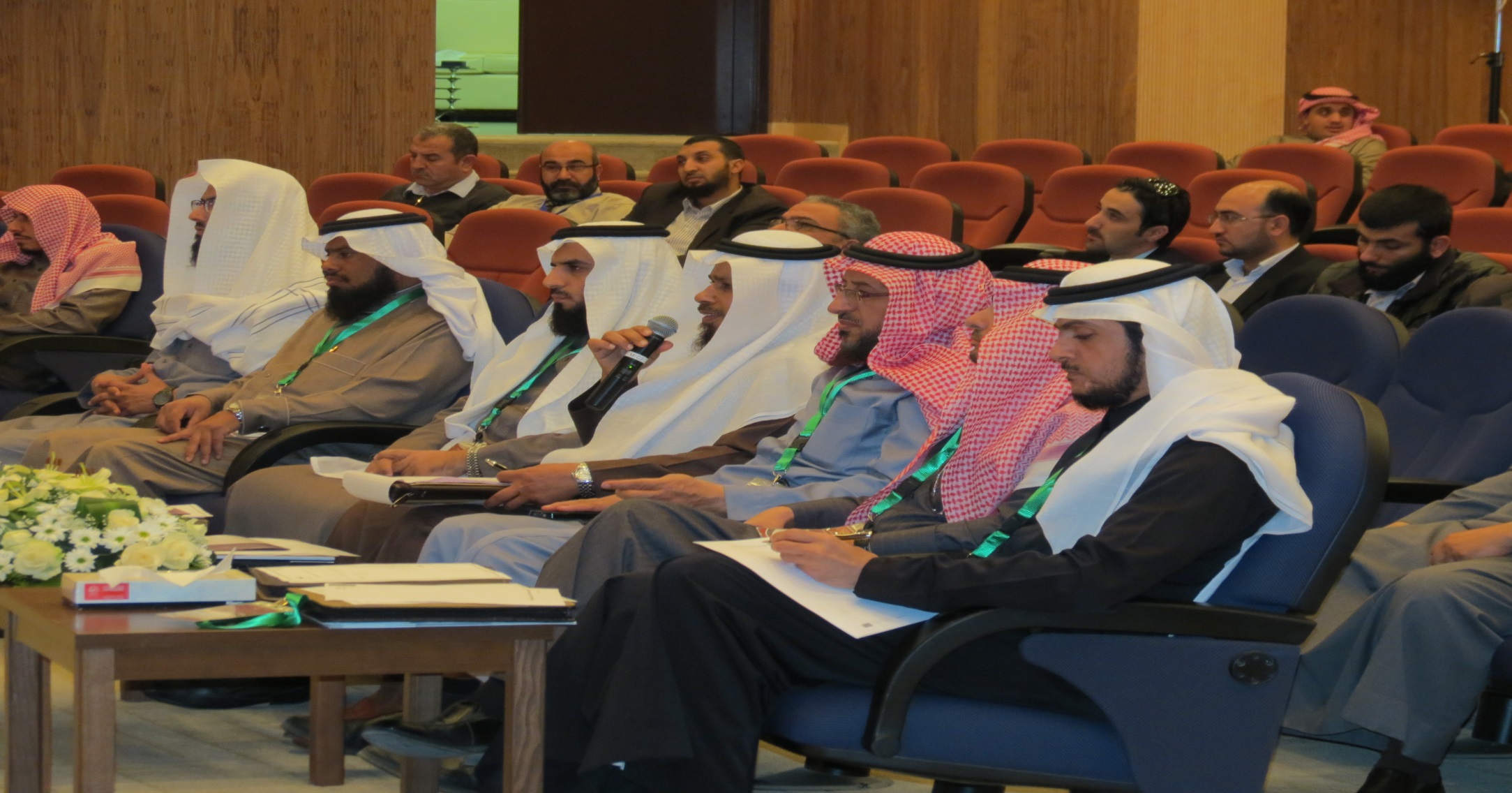 جامعة المجمعة - كلية المجتمع - النشرة المرئية - السنة الثانية - العدد (32)-التي تصدرها لجنة الأنشطة الطلابية
منسوبي الكلية و دور فعال في الملتقي العلمي للإرشاد الأكاديمي
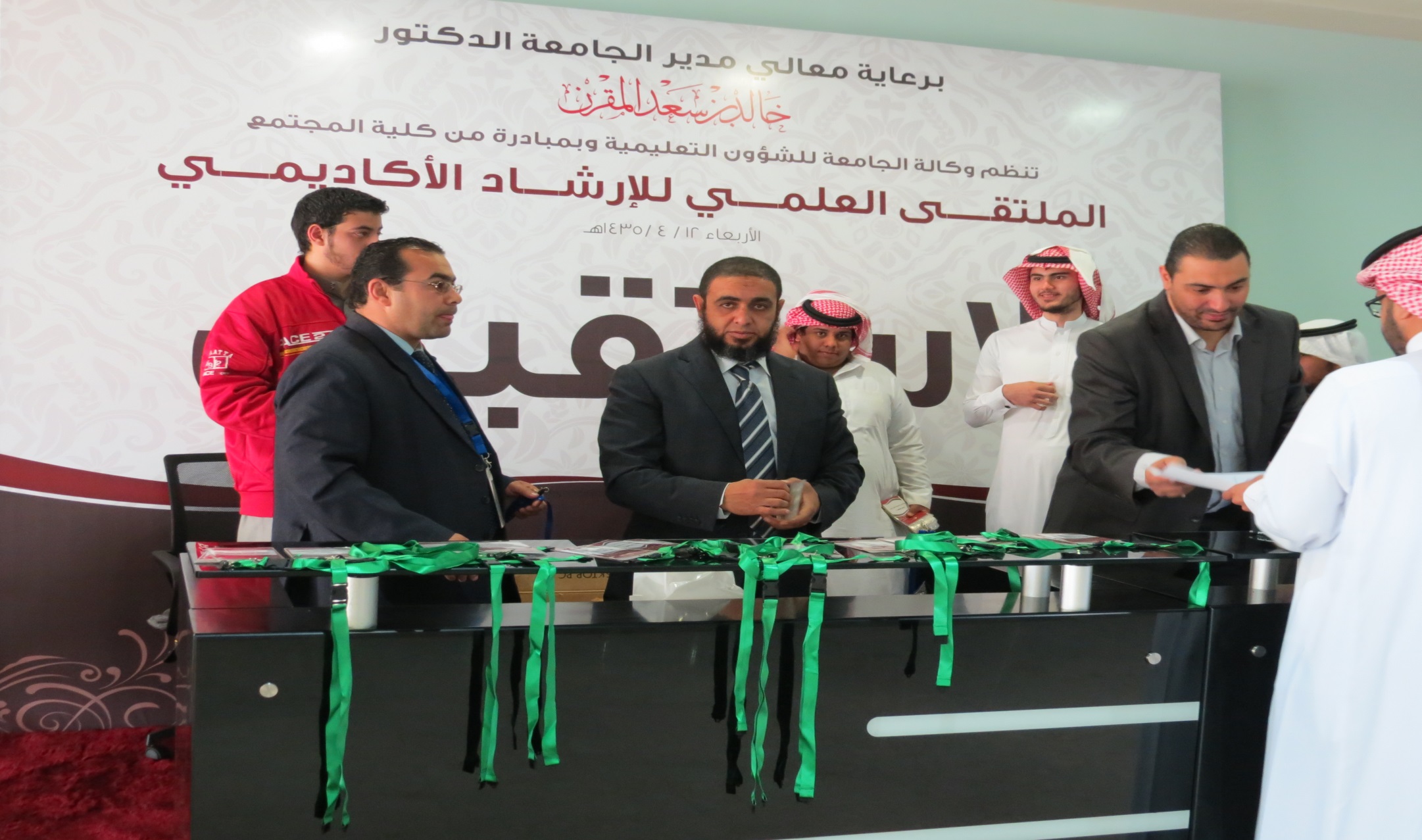 جامعة المجمعة - كلية المجتمع - النشرة المرئية - السنة الثانية - العدد (32)-التي تصدرها لجنة الأنشطة الطلابية
وحدة الارشاد الأكاديمي بالكلية تقييم : محاضرة دور الارشاد الأكاديمي في بناء الشخصية المتكاملة للطالب الجامعي
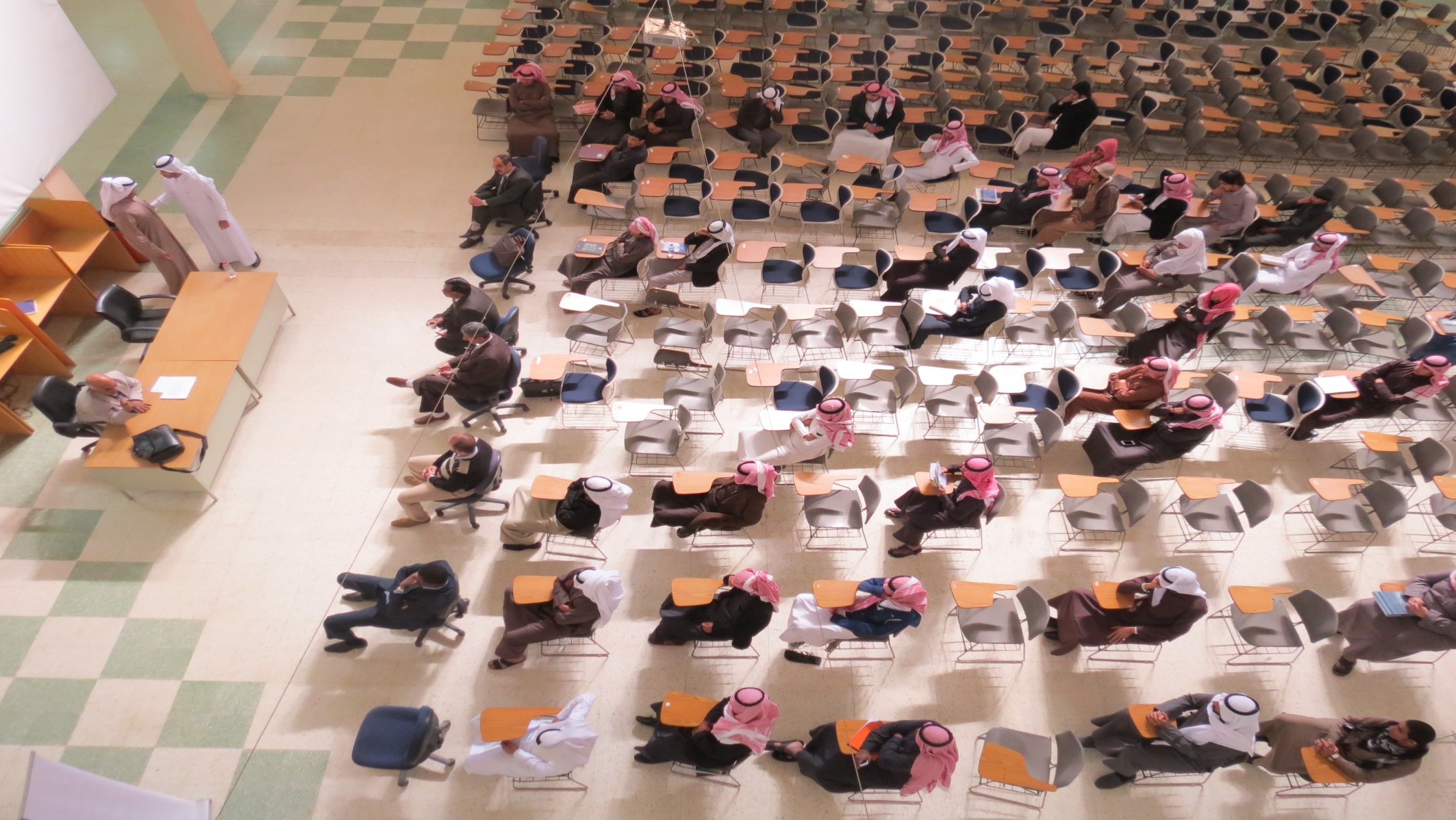 جامعة المجمعة - كلية المجتمع - النشرة المرئية - السنة الثانية - العدد (32)-التي تصدرها لجنة الأنشطة الطلابية
وحدة الارشاد الأكاديمي بالكلية تقييم : محاضرة دور الارشاد الأكاديمي في بناء الشخصية المتكاملة للطالب الجامعي
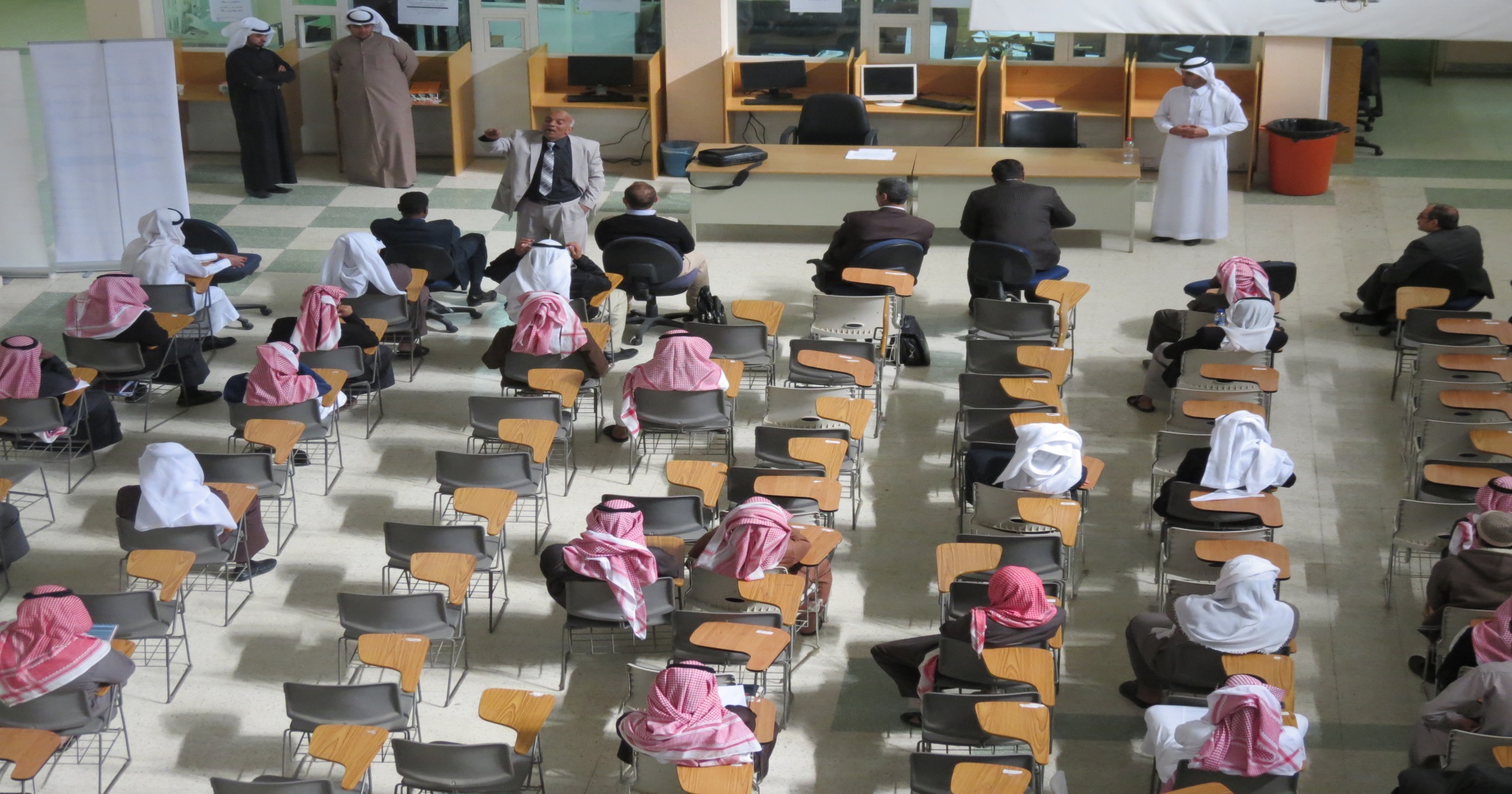 جامعة المجمعة - كلية المجتمع - النشرة المرئية - السنة الثانية - العدد (32)-التي تصدرها لجنة الأنشطة الطلابية
إعلان 
تعلن عمادة شؤون الطلاب عن
 مسابقة معالي مدير الجامعة 
لحفظ القرآن الكريم 
الشروط و التسجيل لدي أمين النشاط 
أ.أحمد ياسين
آخر موعد للتسجيل 1435/5/5 هـ
جامعة المجمعة - كلية المجتمع - النشرة المرئية - السنة الثانية - العدد (32)-التي تصدرها لجنة الأنشطة الطلابية